Evidence-based Predictors and Practices for Promoting Positive Transition Employment Outcomes
CEC 2017

Carol Feldman-Sparber, Ph.D. Kent State University
Al Daviso, Ph.D. The University of Akron
Rachel McMahan Queen Ph.D. Kent State University
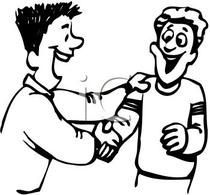 Introductions
Participant Outcomes
Participants will:
Understand general trends in postschool employment for youth with disabilities
Review the method and sample for the OLTS
Identify trends in OLTS disability categories, work goals, high school services, and outcomes for exiters with moderate-intensive disabilities
Examine predictors of full, part-time, and other types of postschool employment for exiters with moderate-intensive disabilities
Understand reasons for not working for exiters with moderate-intensive disabilities
Understand how OLTS data compares with national research on predictors
[Speaker Notes: Specific fields of employment and supports needed at the postsecondary level will be reviewed.
This will assist educators and service providers in the identification of effective programming for students with disabilities transitioning into employment and postsecondary education.]
1.  Trends in Postschool Work Outcomes for Youth 16-19
All youth have experienced drops in postschool work outcomes
For youth without disabilities this drop has been largely offset by increases in college enrollment
For youth with disabilities (especially intensive disabilities) this drop has not been offset by increases in college enrollment
[Speaker Notes: Some trends]
Comparison of General Education and OLTS 
Work Outcomes 2006-2015
[Speaker Notes: Data indicate that all high school exiters age 16-19 (as reported by the Bureau of Labor Statistics) were less likely to work after the recession starting in 2009 (black lines).  Students with disabilities were more likely to work after graduation but showed a similar drop in work outcomes due to the recession.]
2.   A Description of the OLTS Method and Sample
Was developed to  meet IDEA requirements
Ohio developed the sampling procedure to sample each school at least every 5 years
The Exit and Follow up Sample were compared to assess bias in the follow up sample
IDEA requirements for Collection of Data
All schools should conduct follow-up of IEP graduates and dropouts at least once     every six years (>50,000 yearly) 
This evaluation should identify work and education outcomes for IEP students
Schools should identify factors that promote postschool success and address these in school improvement efforts
[Speaker Notes: The IDEA of 2004 mandates that each state evaluate the implementation of federal special education policy. To address this requirement, Ohio’s State Performance Plan defines and provides action strategies for 20 target indicators. Target indicator #14 focuses on tracking postschool employment, postsecondary education, and independent living outcomes of students with disabilities This presentation includes data from graduates that completed both in-school and post-school surveys. 
In addressing Indicator 14, the Ohio Office for Exceptional Children contracted with the Center for innovation in Transition and Employment at KSU to develop the Ohio Longitudinal transition Study (OLTS). The OLTS is designed to collect data not only on postschool outcomes, but also on how students’ secondary programs and services promoted these outcomes. This presentation highlights some of the information collected. The OLTS website (www.kent.edu/olts)contains additional information regarding regional reports, copies of publications, and journal articles.]
Ohio’s Method and Sampling Procedure
OEC divided Ohio school districts into 6 cohorts to conduct exits and follow-ups on their graduates with IEPs during the years from 2006-2015. 
The regional State Support Teams provide technical assistance and training for the implementation of the Ohio Longitudinal Transition Study (OLTS).
Kent State University provides the survey training; statistical analysis and management of the data; and state, regional and local reporting.
Ohio Longitudinal Transition Study website: www.olts.org
[Speaker Notes: The Center for Innovation in Transition and employment works in collaboration with OEC’s sixteen regional state support teams to collect data from a portion of Ohio’s schools each year. Teachers and transition professionals interview students just before graduation and one year later to evaluate school services, student satisfaction and postschool outcomes. Virtually all fo Ohio’s schools have participated in this process.s]
The Ohio Sample
Graduation classes
2006-2015
Over the ten-year period of this study, a total of 20,181 students were successfully surveyed at exit.  
Of this population 10,026 of special education exiters or family members were interviewed by phone one-year after exiting high school for a follow up response rate of 50%.
[Speaker Notes: The Ohio sample was drawn from exiters in the classes of 2006 – 2015.  Almost all exiters from selected schools were interviewed just prior to graduation.  Teachers attempted at least four times to contact these exiters one year after graduation.  Some exiters were harder to reach than others so teachers made an effort to reach a representative sample of the students they interviewed at exit.]
Demographics of Exiters Contacted One Year Out
[Speaker Notes: The Ohio sample (like national samples) was dominated by students with academic disabilities (i.e., learning disabilities and other health impairments).  Students with intellectual disabilities were another large part of the Ohio sample.  Some disability groups were very small (i.e. sensory, speech, and sensory impairments) and had to be aggregated for statistical analysis.]
Comparison of OLTS Exit and Follow Up Samples  – Classes of 2006-2015
[Speaker Notes: A comparison of the OLTS exit and one-year follow up surveys showed that African-American exiters and exiters with intellectual and emotional disabilities were slightly underrepresented in the follow up sample.]
3.  Students with Moderate/Intensive Needs
(Autism, TBI, Intellectual, and Multiple Disabilities)
OLTS 2006-2015
N= 2172
[Speaker Notes: Look in trend slides]
DEMOGRAPHICS Students with Moderate-Intensive  Disabilities
Trends in Prevalence of Moderate-Intensive Disabilities
Cohort 1 (2006-2010) and Cohort 2 (2011-2015) (N=2172)
[Speaker Notes: The makeup of the OLTS sample has shown dropping rates for intellectual disabilities and increasing rates of students with autism over the 2006-2015 class graduation years.  This is consistent with national trends.]
Trends in Work Goals: Moderate-Intensive (Autism, ID, MD, TBI)
[Speaker Notes: Expectations slide]
Expected Fields of Employment
Top Four 
Hospitality and Tourism 
Construction & Manufacturing 
Health and Human Services
Information Technology
Transition  Services Received by Students with Moderate-Intensive Disabilities
[Speaker Notes: Region 2 Transition services received=100%, Ohio’s 72%
See Bob’s slide for services]
How Students Found Their Jobs
32.8%	Agency Assisted
22.0%	Found on Own
18.8%	Parent Helped
15.0%        Other help
11.4%	Friend Helped


Agencies reported: BVR, DD Services, Goodwill
4.  Identifying Predictors of OLTS Outcomes for Moderate-Intensive
Based on exit and postschool interviews by teachers with 2172 students with ID, MD, Autism, or TBI
Used logistic regression to calculate “odds-ratios” of outcomes after controlling for gender, minority status, and disability type.
For smaller disability groups (e.g., MD, TBI) predictors could not always be calculated due to small size of samples
Predictors can be used in transition planning to identify “successful career paths”in IEP development
Predictors of Full Time Employment(35 hours/week) Moderate-Intensive
Students with Autism 
were 3 times more likely to work full-time if they had a Job Training Coordinator
were almost 3 times more likely to work full-time if they if they completed 3 or more semesters of Career Tech Ed.
Students with Multiple Disabilities 
were almost 4 times more likely to work full-time if they were in general education classes for more than 80% of the time
[Speaker Notes: Courses of study were not sig for Full time work for students with MD or TBI]
OLTS Predictors of Full Time EmploymentModerate-Intensive (cont’d)
Students with Intellectual Disabilities 
were 1½  times more likely to work full-time if they were in general education classes for more than 80% of the time
were almost 3 times more likely to work full-time if they if they completed 3 or more semesters of Career Tech Ed.
OLTS Predictors of Part-Time Employment (20-34 hours/week) Moderate-Intensive
Students with Autism:
almost 3 times more likely to work part-time if they had a Job Training Coordinator
45% more likely to work part-time if they completed 3 or more semesters of Career Tech Ed.
Students with Intellectual Disabilities:
were 1.3 times more likely to work part-time if they were in a work study program
OLTS Predictors of Part-Time EmploymentModerate-Intensive (cont’d)
Students with Multiple Disabilities :
were 2.7 times more likely to work part-time if they completed 3 or more semesters of Career Tech Ed.
were 2.8 times more likely to work part-time if they had a Job Training Coordinator
were almost 2 times more likely to work part-time if they were in a work study program
5.  Stated reasons for not working
Exiters who were not working were asked to comment on reasons for not working one-year after high school.
These responses were broken down by disability categories
Stated reasons why students with Autism were not working:
Fired due to [lack of] social skills
Refused to go to any BVR activities & refused to work
Doesn’t want to work
Surgery
Incarcerated
Attending anger management support group
Stated reasons why students with ID were not working:
Can’t drive, Fearful of buses
Lost job because someone said she did something wrong
Getting married
Lost license due to speeding and accidents
Too many people on BVR waiting list
Pregnant 
Doesn’t want to work
Boyfriend takes care of the bills
Taking care of a new baby
Doesn’t know how to read
Enlisted
Stated reasons why students with MD were not working:
Enjoys staying at home
Involved with Day Habilitation program
Critically and terminally ill
Trying to get a job
Needs an assistant to help with daily tasks.
Will not work with groups of special needs people 
Needs communication device
Moved out of state
Doesn’t want to lose SSI check
No goals, no motivation
Needs waiver to provide opportunity to develop social and educational skills
Stated reasons why students with TBI were not working:
Job was too rigorous 
Enrolled in a social day program within the residential facility 20 hrs. per week
Unable to work due to automobile accident
No motivation, doesn’t want to work
Going to college next year
Needs help in applying for employment
3.  Students with Mild - Moderate  Disabilities
(Other Health Impairments, Learning Disabilities, Emotional Disabilities, & Sensory/Physical)
OLTS 2006-2015
N= 7552
[Speaker Notes: Look in trend slides]
DEMOGRAPHICS Students with Mild - Moderate Disabilities
[Speaker Notes: Replace with Bob’s chart]
Prevalence of Students with Emotional, Learning, Sensory-Physical*, and Other Health Impairments –  
Cohort 1 (2006-2010) and Cohort 2 (2011-2015) (N=7540)
Trends in Work Goals: Mild – Moderate Disabilities
Expected Fields of Employment
Top Five
Health related fields
Construction
Education/Training
Human Services
Arts/Communication
Transition  Services Received by Students with  Mild - Moderate Disabilities
How Students Found Their Jobs
42.9%	Found on Own
20.0%	Friend Helped
17.9%	Parent Helped
12.6%        Other help
6.6%	Agency Assisted
4.  Identifying Predictors of OLTS Outcomes for Mild - Moderate
Based on exit and postschool interviews by teachers with 5380 students with OHI, SLD, SED, Sensory/Physical
Used logistic regression to calculate “odds-ratios” of outcomes after controlling for gender, minority status, and disability type.
For smaller disability groups (e.g., Deaf Blind, Deaf & Hearing Impaired, Vision Impaired ) predictors could not always be calculated due to small size of samples
Predictors can be used in transition planning to identify “successful career paths”in IEP development
Predictors of Full Time Employment(35 hours/week) Mild - Moderate
Students with Serious Emotional Disabilities
were more than 1 ½  times more likely to work full-time if they completed 3 or more semesters of Career Tech Ed.
Students with Serious Emotional Disabilities
were 1 ½  times more likely to work full-time if they if they completed 3 or more semesters of Career Tech Ed.
were almost 1 ½  times more likely to work full-time if they were in a Work Study program
[Speaker Notes: Courses of study were not sig for Full time work for students with MD or TBI]
OLTS Predictors of Full Time EmploymentMild - Moderate (cont’d)
Students with Other Health Impairments 
were 1½  times more likely to work full-time if they participated in a Work Study program
were almost 1.7 times more likely to work full-time if they if they completed 3 or more semesters of Career Tech Ed.
OLTS Predictors of Part-Time Employment (20-34 hours/week) Mild - Moderate
Students with Specific Learning Disabilities
were almost 80% more likely to work part-time if they completed 3 or more semesters of Career Tech Ed.
5.  Stated reasons for not working
Exiters who were not working were asked to comment on reasons for not working one-year after high school.
These responses were broken down by disability categories
Stated reasons why students with SED were not working:
Anger issues
Depression issues
Has 1 child with another on the way
Afraid to leave the house
In jail/legal issues
Pregnant
Not a morning person
Medical issues
Stated reasons why students with SLD were not working:
In rehab/ in jail
Has children/pregnant
Anxiety & depression issues
Bad knees
Too picky about jobs
Doesn’t want to work
Doesn’t want to follow directions
Doesn’t want night shift
Not sure what kind of work he wants to do
Can’t drive/ no license 
Fired due to lack of social skills/issues with co-workers
Stated reasons why students with OHI were not working:
Afraid of change
Family does not want her to work
Legal troubles
New mother/pregnant
Recently fired 
Health/medical issues
Moved
Needs help finding a job
Laid off because he can’t keep up with the pace
Doesn’t want to work
Mother says, “He’s lazy”
6.  National Data on Predictors: National Technical Assistance Center 
on Transition (NTACT)
Assist states to build capacity to support and improve transition planning, services, and outcomes for youth with disabilities.
Conducted a review of transitional studies to identify potential predictor of post-school success (i.e. employment, postsecondary education, and independent living).
They identified predictors as moderate and potential based on the selected studies quality
NTACT Predictors of Employment Success
Moderate Predictors
Work Study
Vocational/Career and Technical Education
Paid work experience
Inclusion in general education 

Potential Predictors
Occupational courses
Community experiences (low incidence)
Social Skills Training 
Career Awareness
How does OLTS and National Research on Predictors Compare?
Both found work-based learning experiences as predictors of employment after high school.
Both found career-technical education and vocational training as predictors of employment after high school.
Inclusion in general education classes was only a predictor of full-time employment for certain disability sub-groups in the OLTS sample.
Based on this research, how can we plan courses of study and transition services?
Select secondary programs and transition services that are likely to result in the postschool outcomes desired by the student.
Select programs that are successful for similar populations of students
Select programs based on the strengths, needs, interests, and preferences of students.
Questions